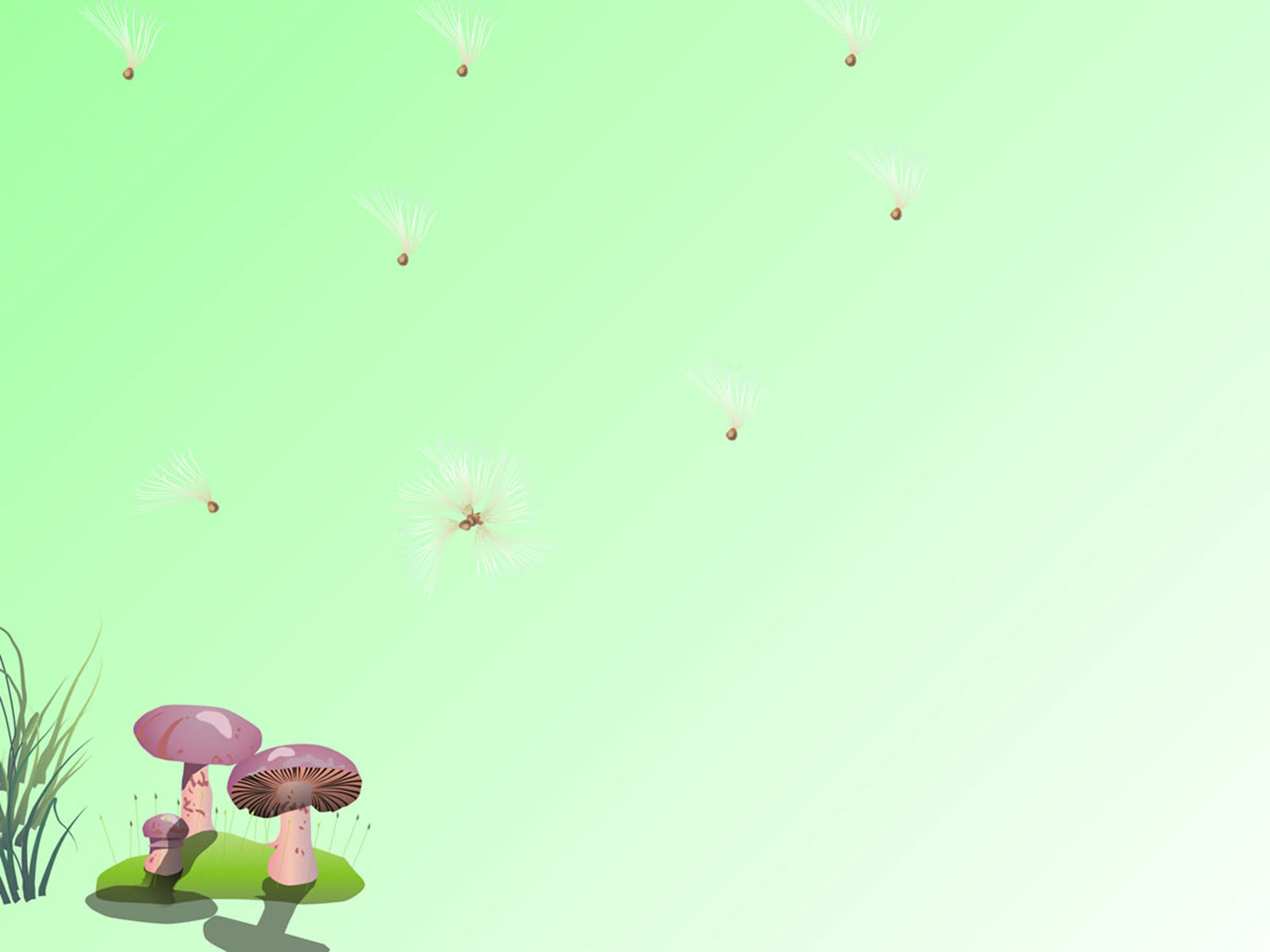 PHÒNG GIÁO DỤC VÀ ĐÀO TẠO QUẬN LONG BIÊN
TRƯỜNG MẦM NON TRÀNG AN
PHÒNG GIÁO DỤC VÀ ĐÀO TẠO QUẬN LONG BIÊN
TRƯỜNG MẦM NON TRÀNG AN
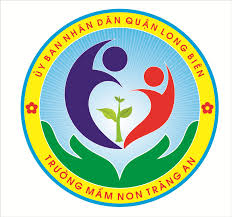 GIÁO ÁN PHÁT TRIỂN NHẬN THỨC
Đề tài: Tìm hiểu về lễ hội Đền Hùng

Đối tượng: 4-5 tuổi
Giáo viên: Tống Thị Bích Liên
NGUỒN GỐC CỦA NGÀY GIỖ TỔ HÙNG VƯƠNG
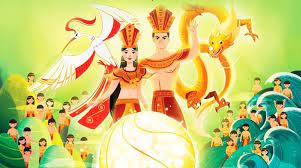 VỊ TRÍ VÀ CÁC HÌNH ẢNH CỦA ĐỀN HÙNG
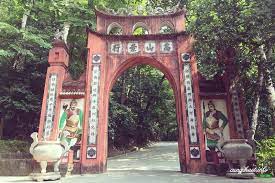 VỊ TRÍ VÀ CÁC HÌNH ẢNH CỦA ĐỀN HÙNG
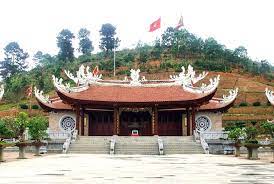 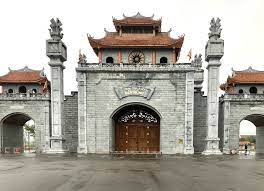 VỊ TRÍ VÀ CÁC HÌNH ẢNH CỦA ĐỀN HÙNG
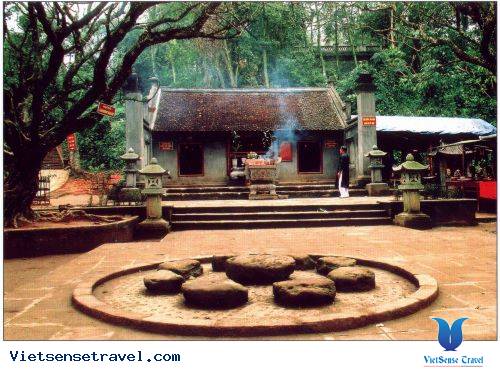 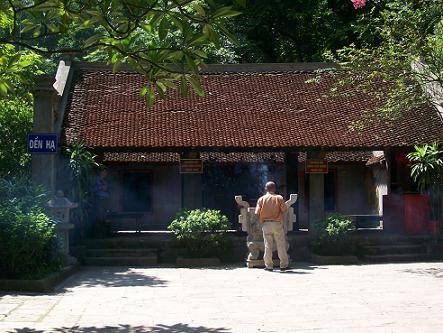 VỊ TRÍ VÀ CÁC HÌNH ẢNH CỦA ĐỀN HÙNG
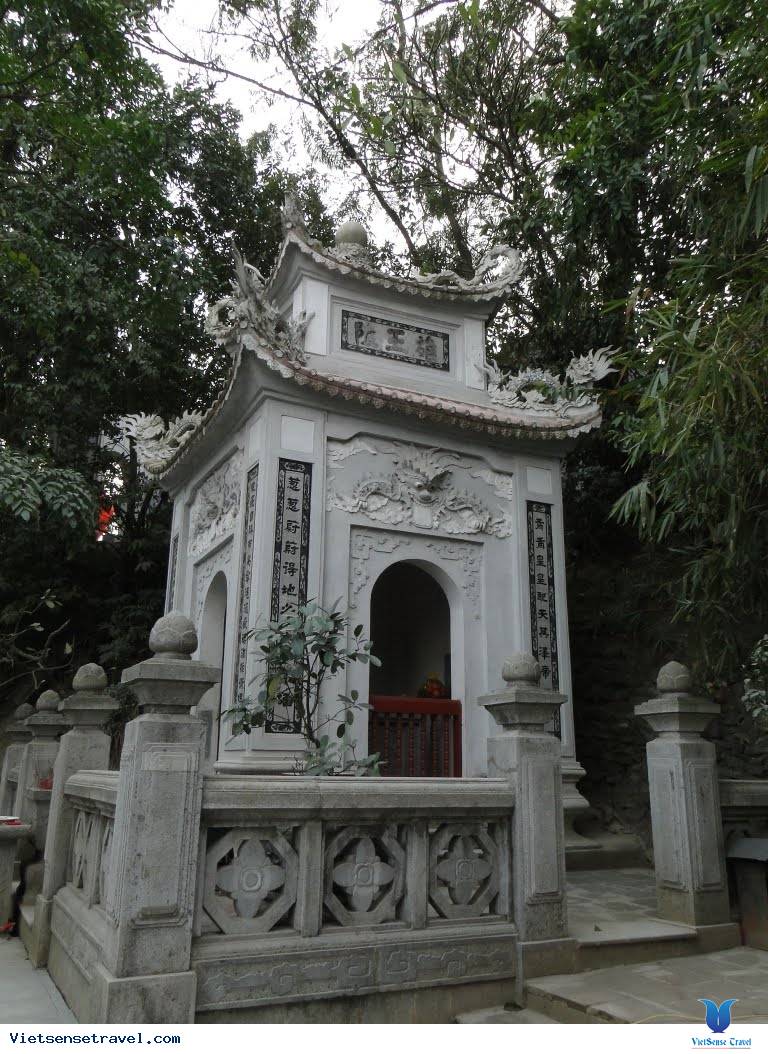 VỊ TRÍ VÀ CÁC HÌNH ẢNH CỦA ĐỀN HÙNG
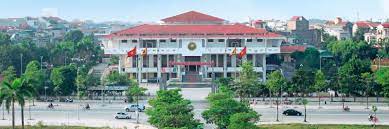 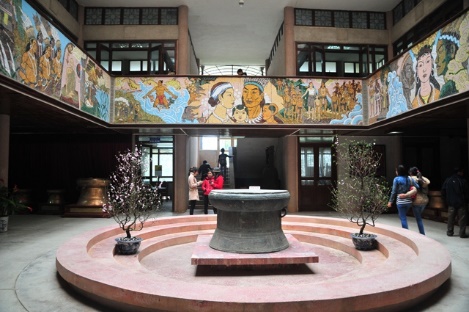 CÁC HOẠT ĐỘNG VĂN HÓA NGÀY GIỖ TỔ HÙNG VƯƠNG
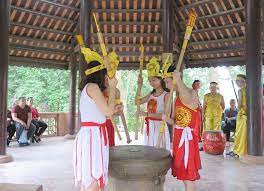 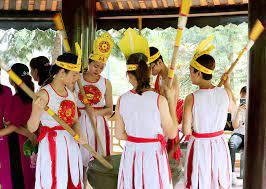 CÁC HOẠT ĐỘNG VĂN HÓA NGÀY GIỖ TỔ HÙNG VƯƠNG
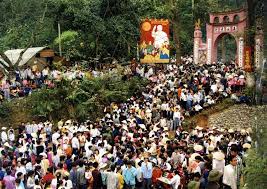 CÁC HOẠT ĐỘNG VĂN HÓA NGÀY GIỖ TỔ HÙNG VƯƠNG
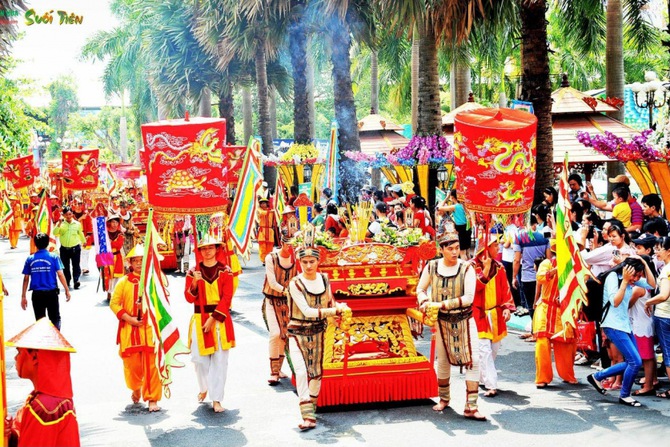 CÁC HOẠT ĐỘNG VĂN HÓA NGÀY GIỖ TỔ HÙNG VƯƠNG
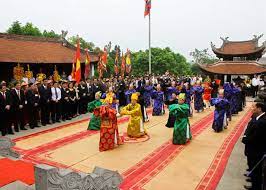 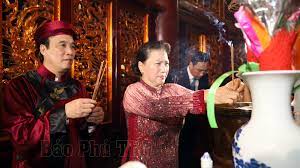 CÁC HOẠT ĐỘNG VĂN HÓA NGÀY GIỖ TỔ HÙNG VƯƠNG
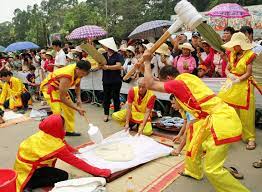 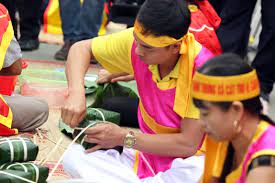 Ý NGHĨA CỦA NGÀY DỖ TỔ MÙNG 10/3
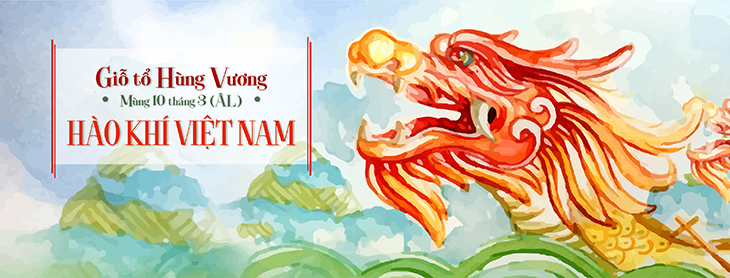 Trò chơi: Trọi trâu
KẾT THÚC
Nguồn gốc của ngày giỗ tổ Hùng Vương
Truyền thuyết kể lại rằng: Kinh Dương Vương sinh một con trai, sau nối ngôi vua cha niên hiệu là Lạc Long Quân. Lạc Long Quân sau đó lấy Âu Cơ sinh ra một bọc trăm trứng nở ra một trăm người con là tổ tiên của người Bách Việt. Một hôm vua Lạc Long Quân bảo bà Âu Cơ: “Ta là giống Rồng, nàng là giống Tiên, thủy hỏa khắc nhau, chung hợp thật khó”. Vì vậy, năm mươi người con đã nghe theo mẹ lên núi, năm mươi người con nghe theo cha về miền biển. Lạc Long Quân phong cho con trưởng Hùng Vương nối ngôi, làm vua. Trải qua 18 đời, Hùng Vương thứ 18 đã nhường ngôi cho Thục Phán - An Dương Vương.